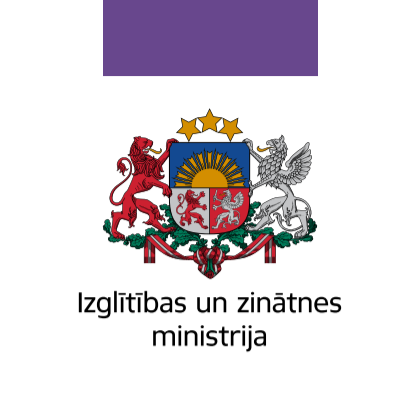 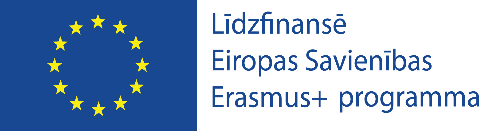 Eiropas Savienības Erasmus+ programmas projekta “Nacionālie koordinatori dalības pieaugušo izglītībā veicināšanai Latvijā” projekta numurs: 101144108-NCLV2024-2025-ERASMUS-EDU-2023-AL-AGENDA-IBA
17/09/2024
projekta vadītāja Laura Iveta Peniga
Erasmus+ programmas projekts “Nacionālie koordinatori dalības pieaugušo izglītībā veicināšanai Latvijā” Nr. 101144108-NCLV2024-2025-ERASMUS-EDU-2023-AL-AGENDA-IBA
Ceļvedis pašvaldībām pieaugušo izglītības pārvaldībai, iekļauts pieaugušo izglītības koordinatora amata apraksta paraugs
Pašvaldību pieaugušo izglītības koordinatoru tīkls
04
01
PI koordinatoru kompetences pilnveides programma
Neformālās izglītības programmu izstrāde sadarbībā ar BDA un Latvijas banku (digitālā un finanšu pratība)
02
05
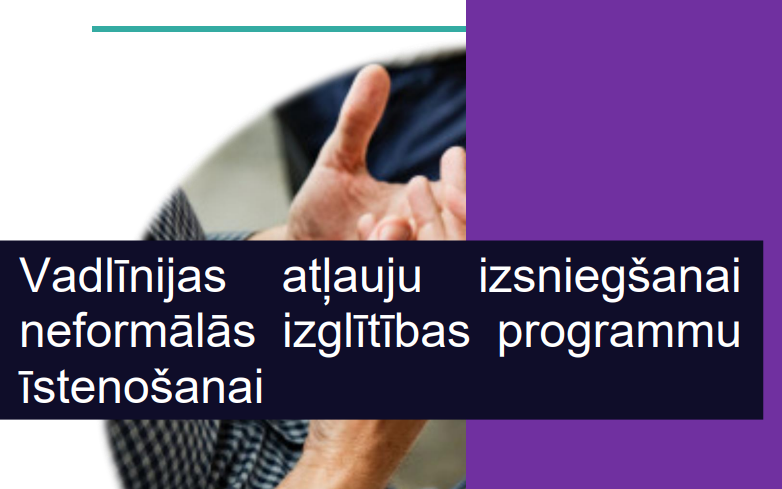 Vadlīnijas neformālās izglītības programmu izstrādei

Vadlīnijas atļauju izsniegšanai neformālās izglītības programmu īstenošanai pašvaldībās
Neformālās izglītības programmu pilotēšana pašvaldībās
03
06
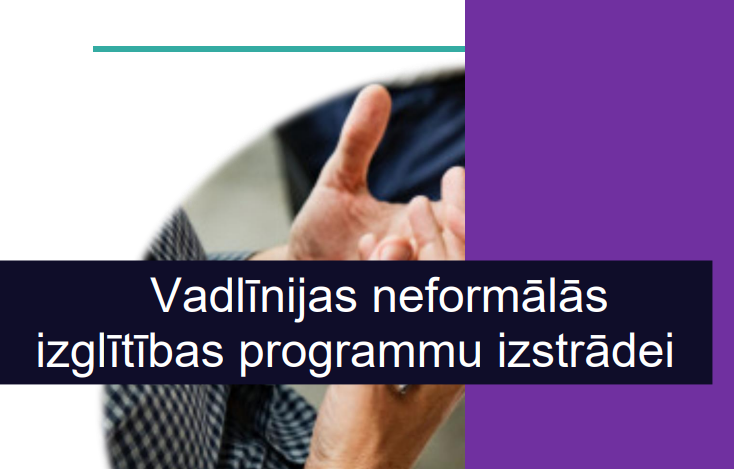 2
Erasmus+ programmas projekta “Nacionālie koordinatori dalības pieaugušo izglītībā veicināšanai Latvijā” Nr. 101144108-NCLV2024-2025-ERASMUS-EDU-2023-AL-AGENDA-IBA darbi
Metodiskie materiāli neformālās izglītības programmu 
izstrādei un īstenošanai. Infografikas
   Pieaugušo izglītība - izglītības ieguves iespējas
   Pieaugušo izglītība - izglītības turpināšanas iespējas 
   Valsts atzīti profesionālo izglītību un profesionālo kvalifikāciju     
   apliecinoši dokumenti

Neformālās izglītības programmu izstrāde (Zaļās prasmes, Dzīvesziņa (kultūras vērtības)?

Vadlīnijas caurviju prasmju (zaļās prasmes) integrēšanai neformālās izglītības programmās
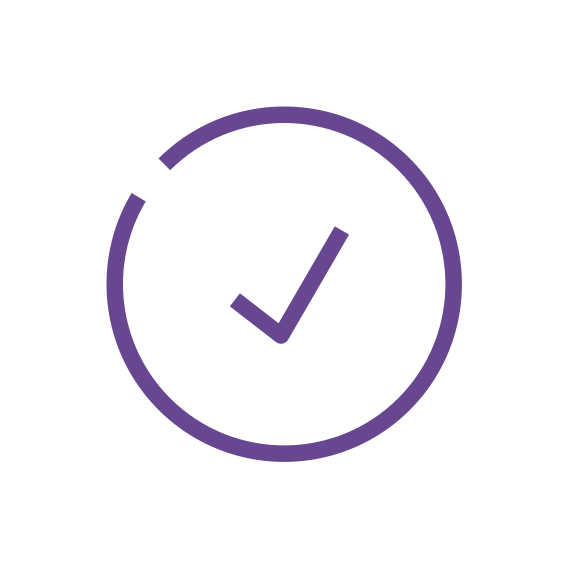 3
Erasmus+ programmas projekts “Nacionālie koordinatori dalības pieaugušo izglītībā veicināšanai Latvijā” Nr. 101144108-NCLV2024-2025-ERASMUS-EDU-2023-AL-AGENDA-IBA
Dalība Eiropas prasmju gada noslēguma konferencē Briselē.
   Semināri pieaugušo izglītības koordinatoriem:
     28. februārī Siguldā
     14. un 15. maijā Daugavpilī un Preiļos, iepazīstot arī Krāslavas, Augšdaugavas un Līvānu novadu 
        pieredzi
     17. septembrī Rīgā
     Rīgā (laiks tiks precizēts atbilstoši tam, kad un kāda aktuālā informācija būs sniedzama)
     Ventspilī (laiks tiks precizēts) 
     janvārī Olaines novadā (iekļaujoša pieaugušo izglītība, Daiga Krieviņa)
Atvērto e-durvju dienas pieaugušo izglītībā (Liepāja, Dienvidkurzeme, Saldus, Kurzemes reģions)
Novembrī Aizkraukles novadā

Neformālās izglītības programmas “Kļūsti par naudas pratēju”  izstrāde sadarbībā ar Latvijas Banku, pašlaik tiek pilotēta 27 pašvaldībās

Baltijas valstu sadarbības pasākumi pieaugušo izglītības jomā (Lietuva un Igaunija 2025. gadā)
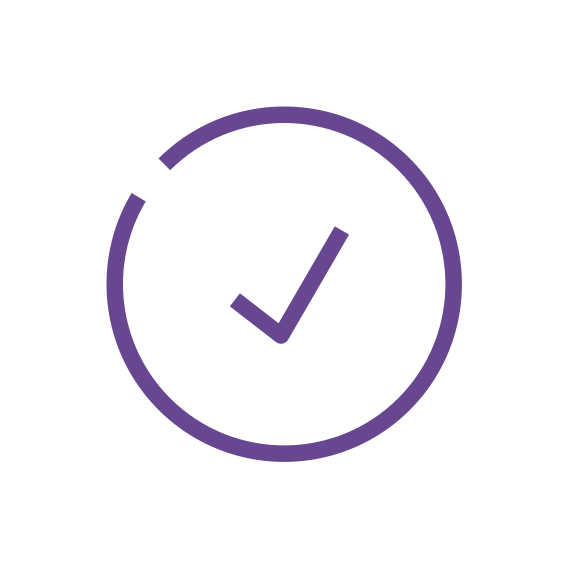 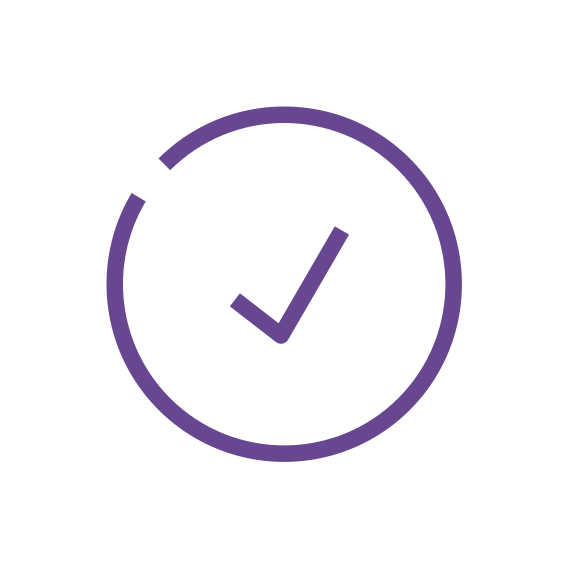 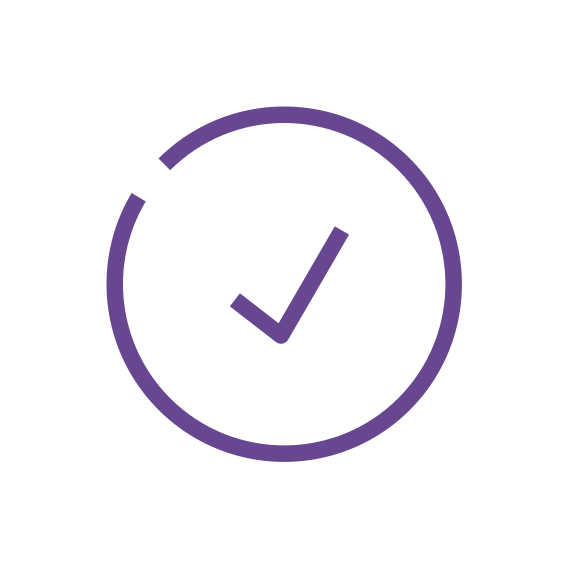 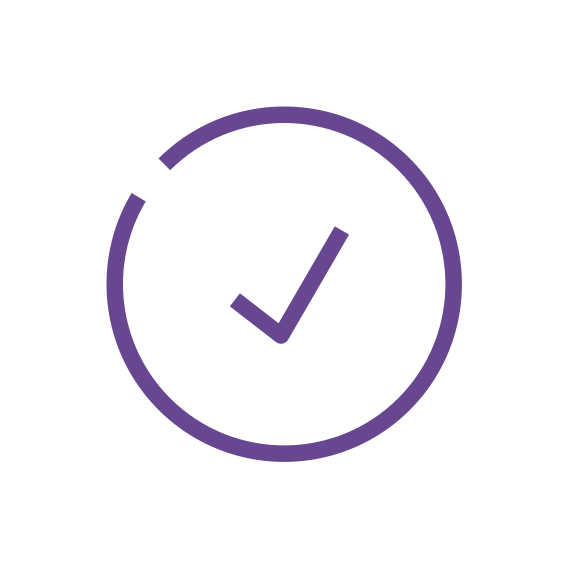 4